Міський конкурс учнівських проектів 
«Харків – місто перспектив»
Номінація «Харків очима небайдужих дітей»
Проект «Небайдужість та толерантність сьогодні – це щасливе завтра»
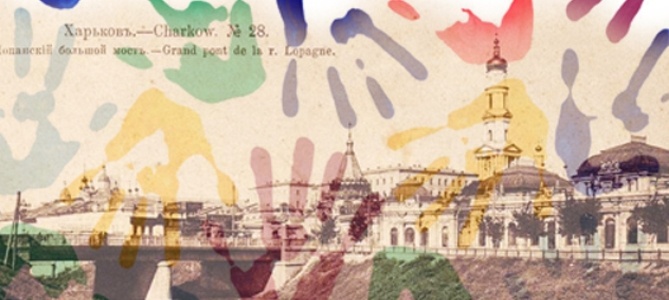 Роботу виконали: 
учні 5-Б класу
 Харківської загальноосвітньої 
школи І-ІІІ ступенів №158
Кондратенко Єлизавета, Побажанська Вероніка, Гайдук Ксенія, Перинська Валерія, Сускоров Кирило, Рильцев Максим
Керівник:
Степаненко Марина Ігорівна,
вчитель образотворчого мистецтва, спеціаліст
Актуальність проекту: Харківська загальноосвітня школа І-ІІІ ступенів № 158 – громадсько-активна школа, що сприяє залученню учнів, батьків, вчителів, мешканців громади до активної партнерської діяльності.Ми, молоді харків’яни, стурбовані проблемами, які пов’язані з питанням ставлення до знедолених, дітей, позбавлених батьківського піклування, дітей-сиріт, інвалідів, підтримкою та допомогою один одному, тим паче у такі часи, які зараз вирують навколо нас.У цьому проекті розглядається не просто питання дружби та добра, а піднімається глобальна проблема єдності, доброзичливості та допомоги молоді тим, хто її потребує.
Мета проекту: - сформувати у свідомості школярів почуття доброзичливості, гуманності, єдності, допомоги та підтримки, необхідності творити добро;навчити дітей толерантному ставленню один до одного;- розвивати самостійність, почуття відповідальності не лише за себе, а й за долю оточуючих.
Завдання проекту: - провести анкетування серед учнів 5-11-х класів з метою з’ясування ставлення школярів до проблеми знедолених, дітей, позбавлених батьківської опіки, дітей-сиріт, дітей, які прибули із зони АТО, поранених бійців;- визначити методи допомоги людям, які її потребують;- проінформувати школярів про можливість надання допомоги різним верствам населення.
Статистичні дані про проблеми сьогодення
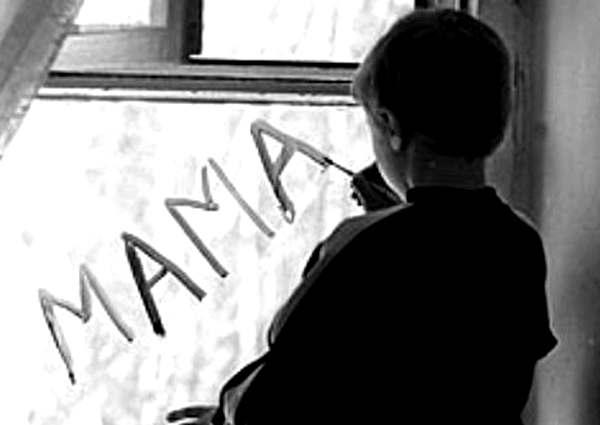 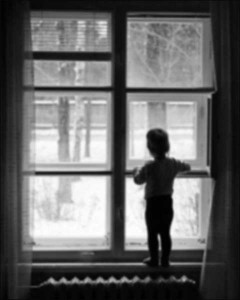 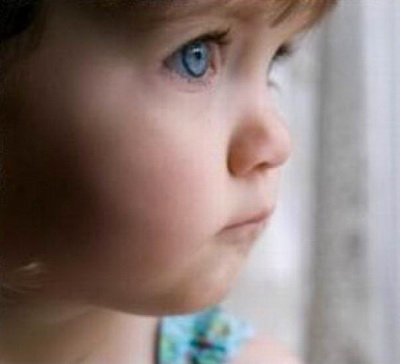 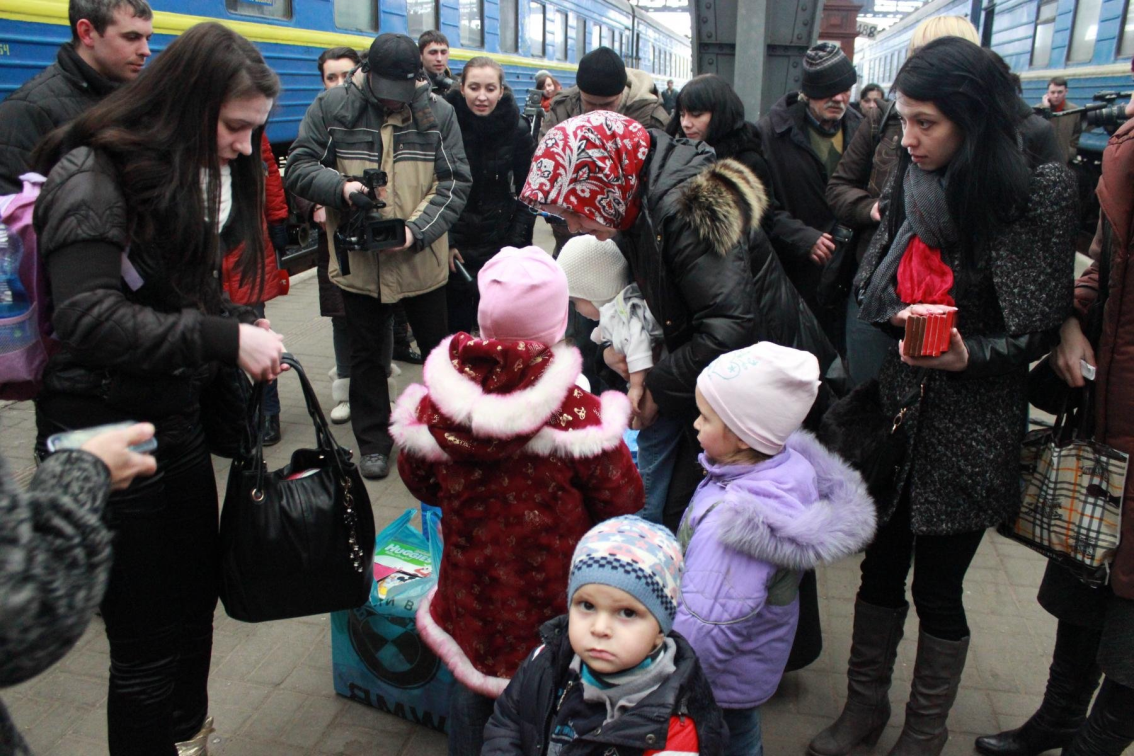 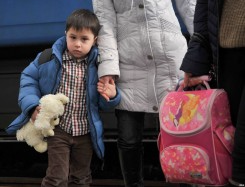 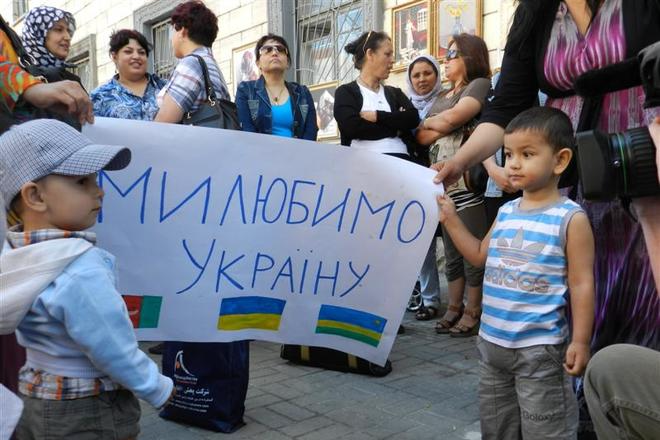 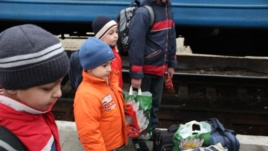 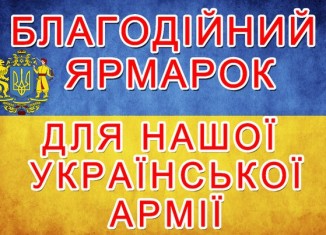 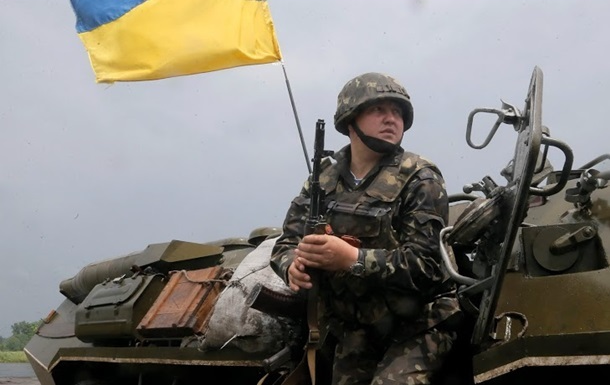 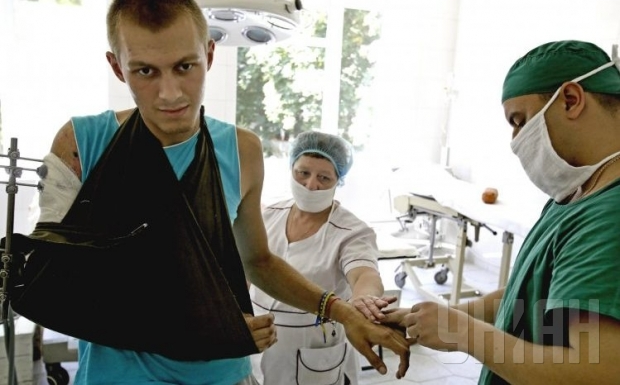 Опитування учнів 5-11 класів
План реалізації проекту
Проведення акції  «Допоможи ближньому!»
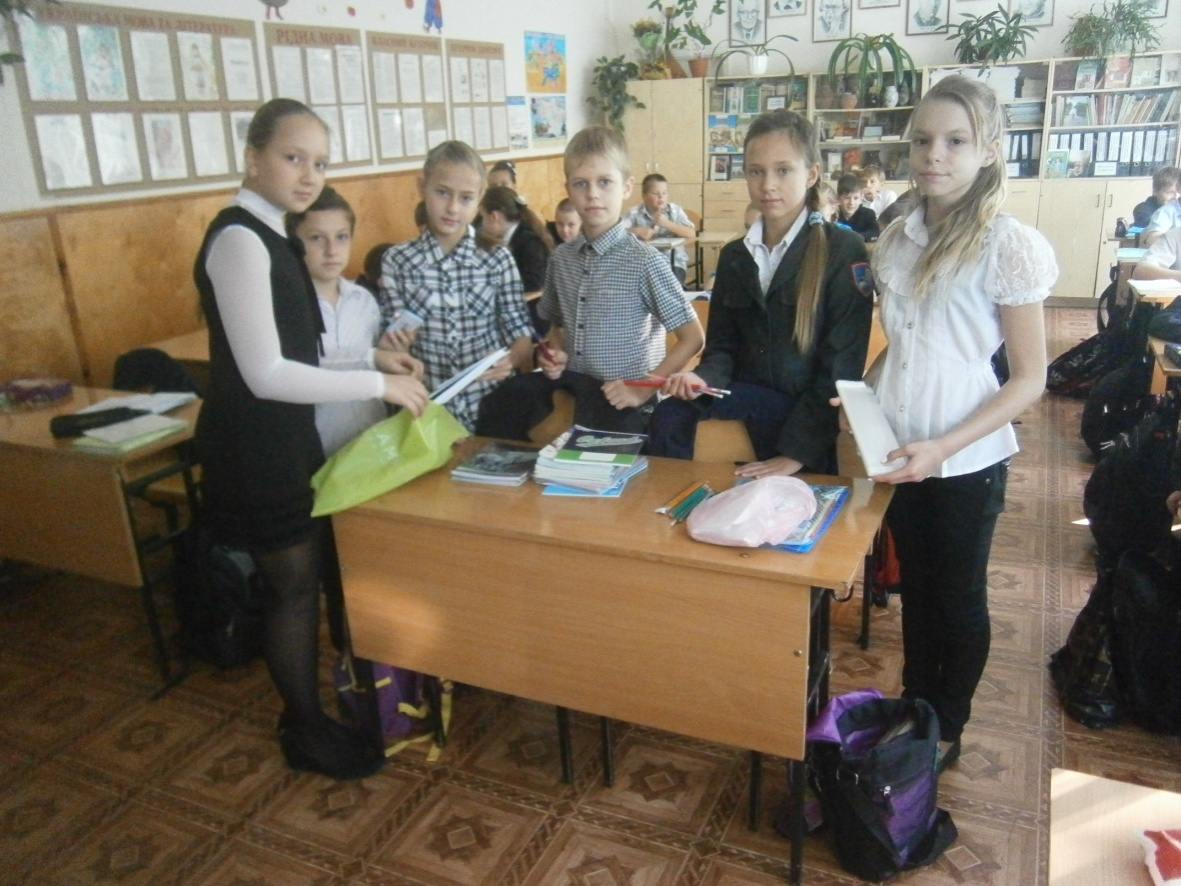 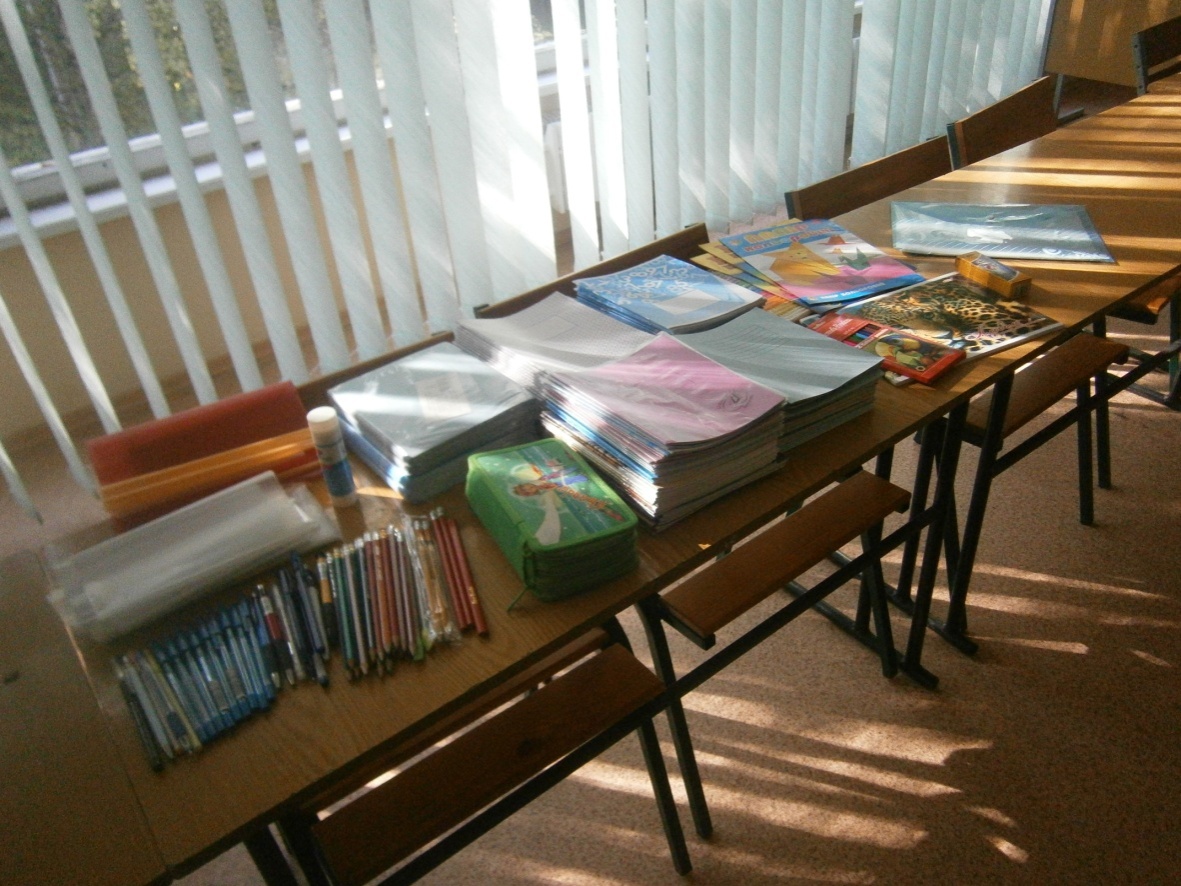 Проведення акції «Скажи «СПАСИБІ» захиснику»
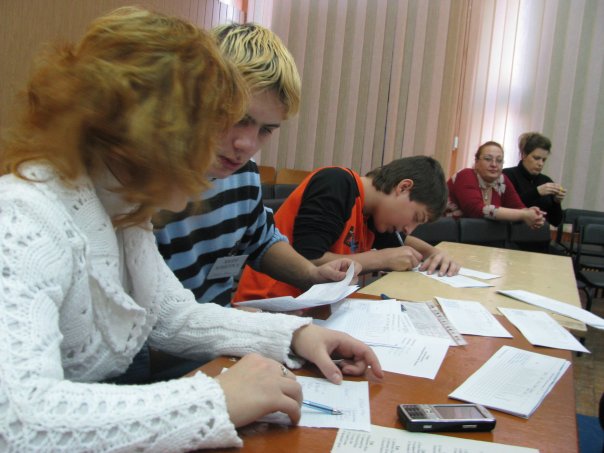 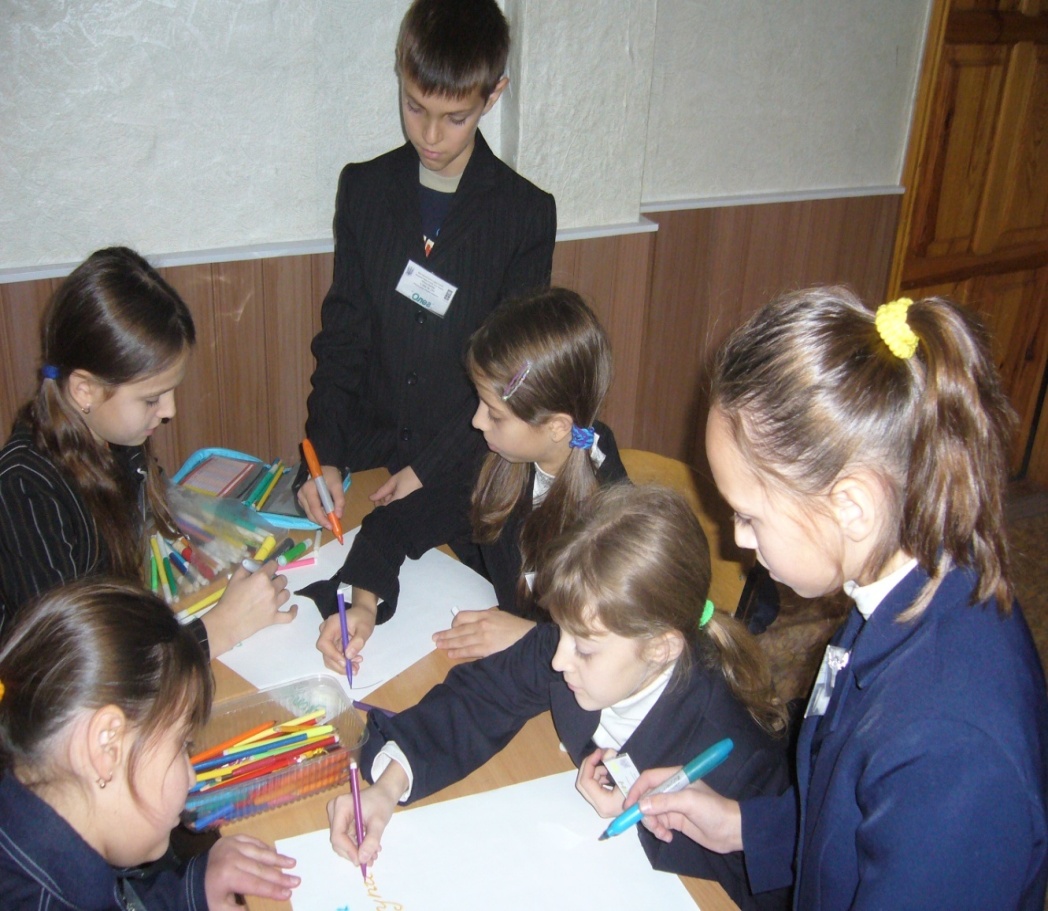 Проведення акції «Допоможемо бійцям разом!»
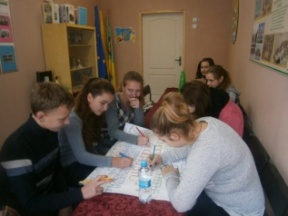 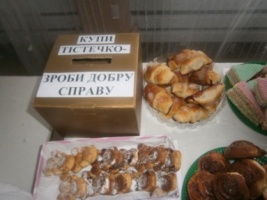 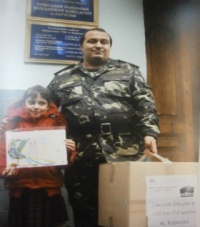 Проведення благодійного концерту до Всесвітнього Дня інвалідів «Твори добро!»
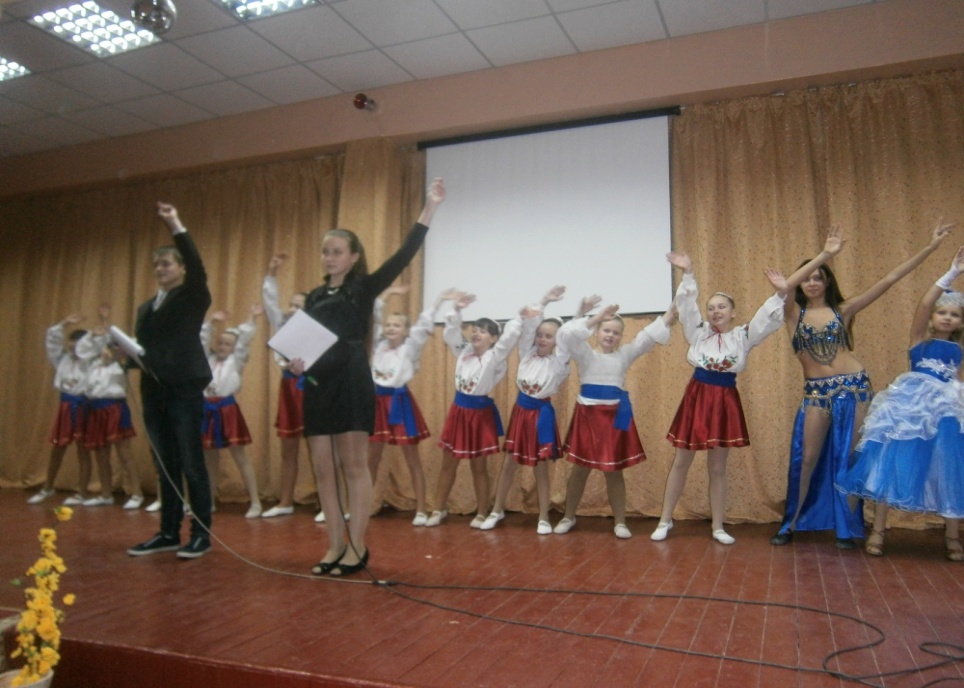 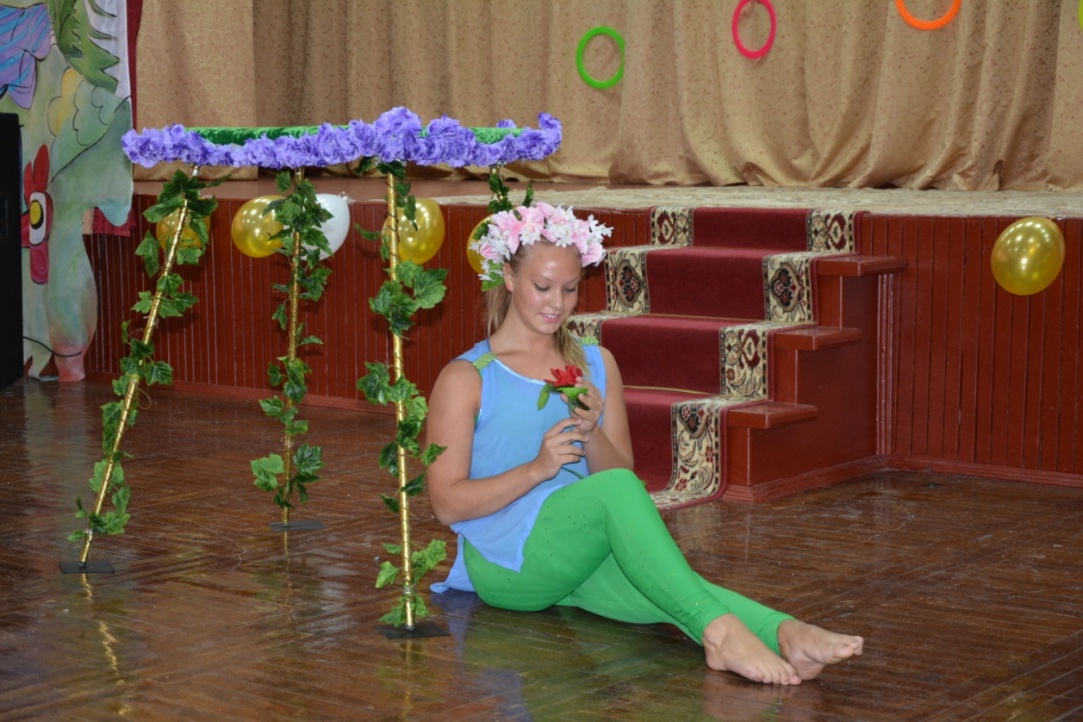 Організація змістовного дозвілля  (відвідування музеїв, театрів, виставок та ін.)
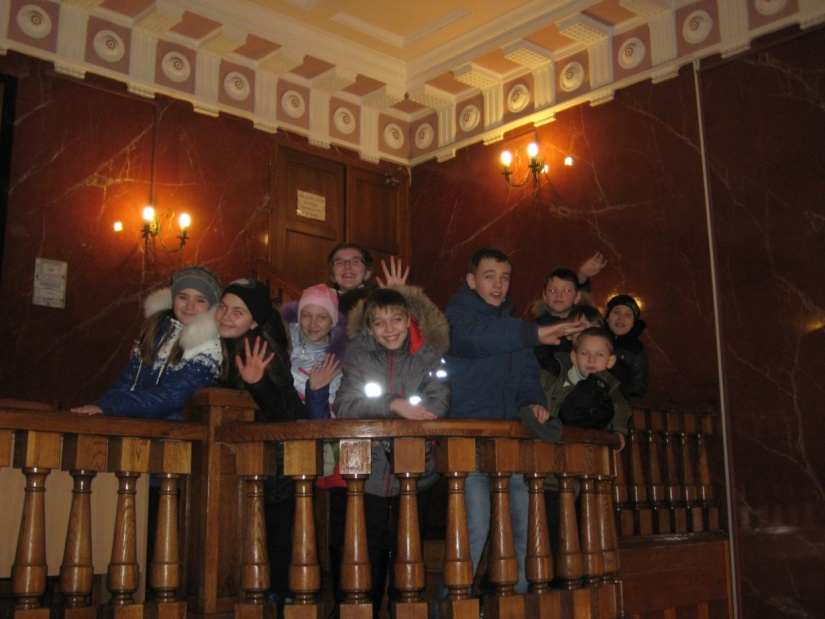 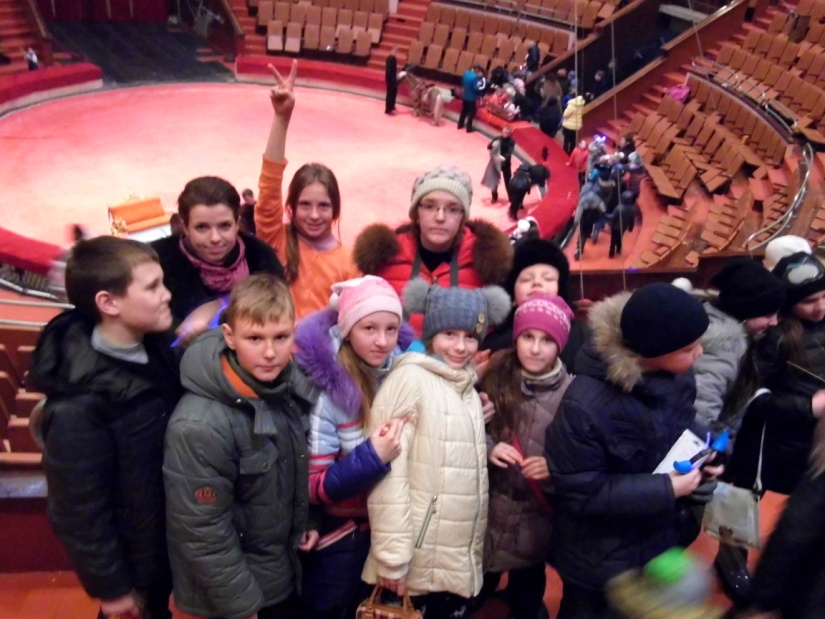 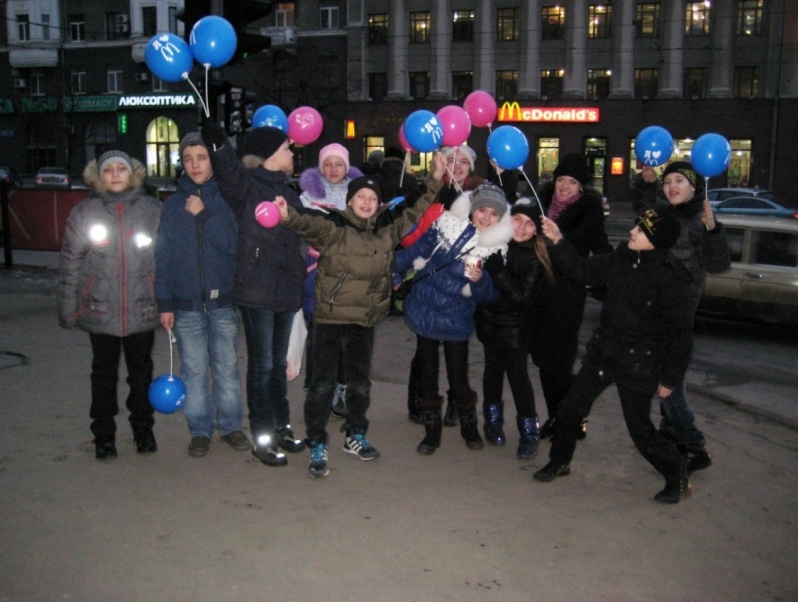 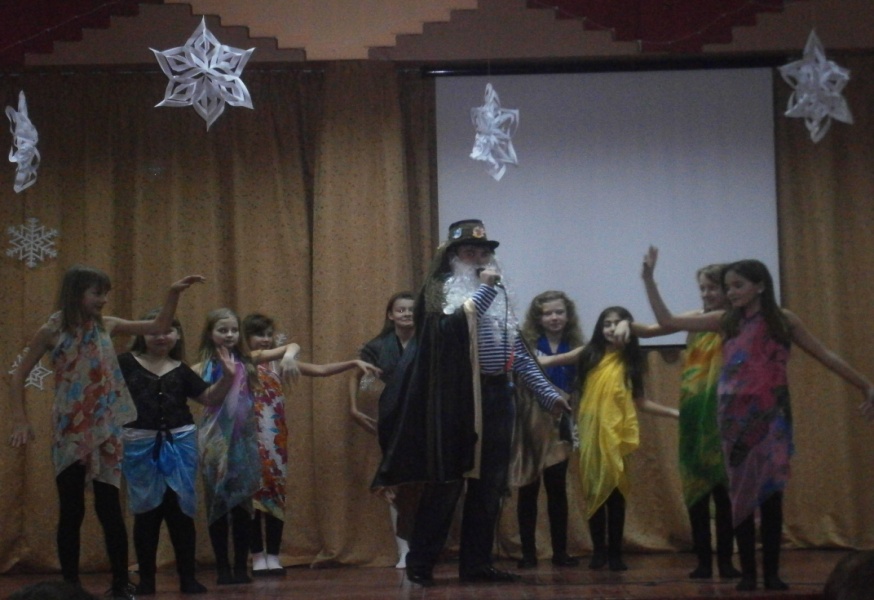 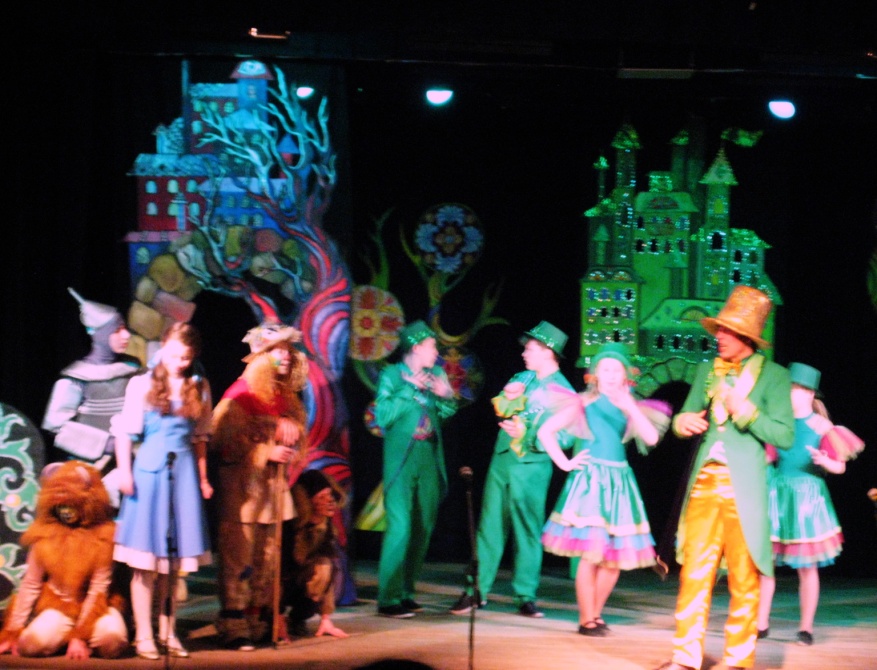 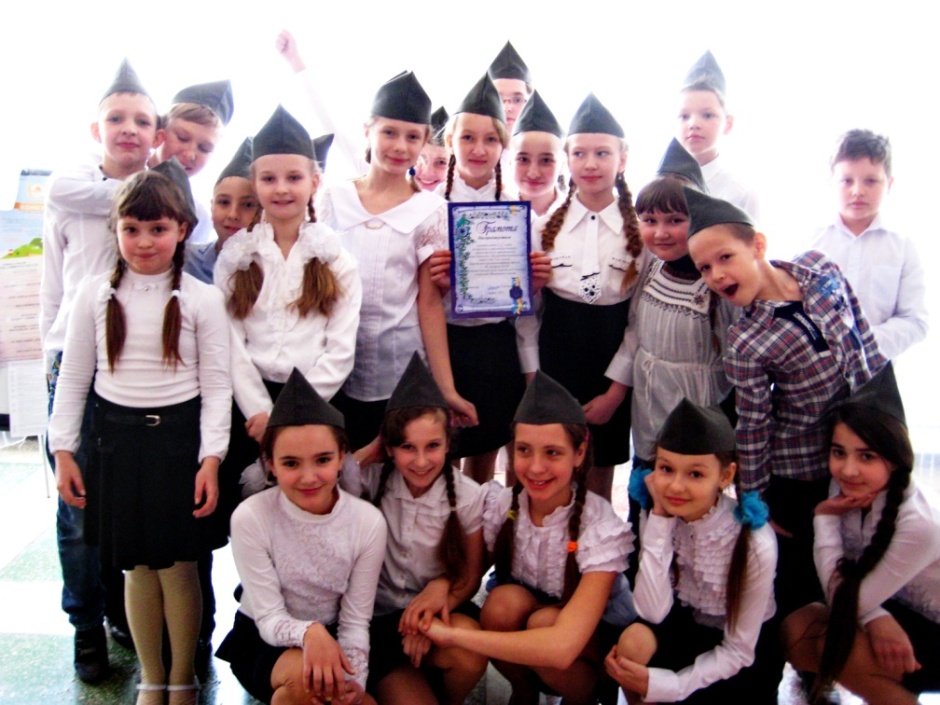 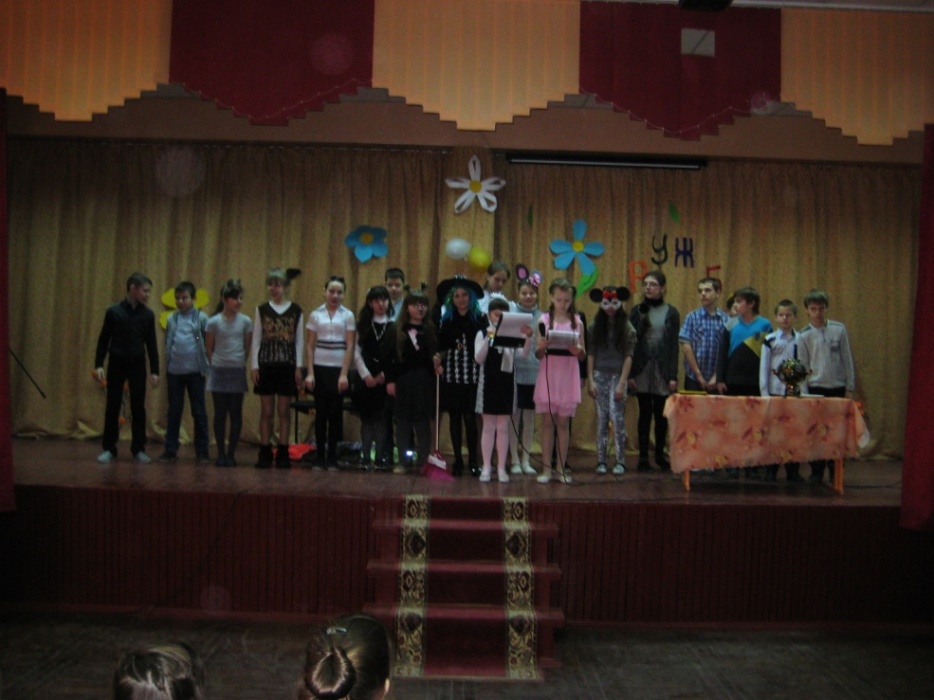 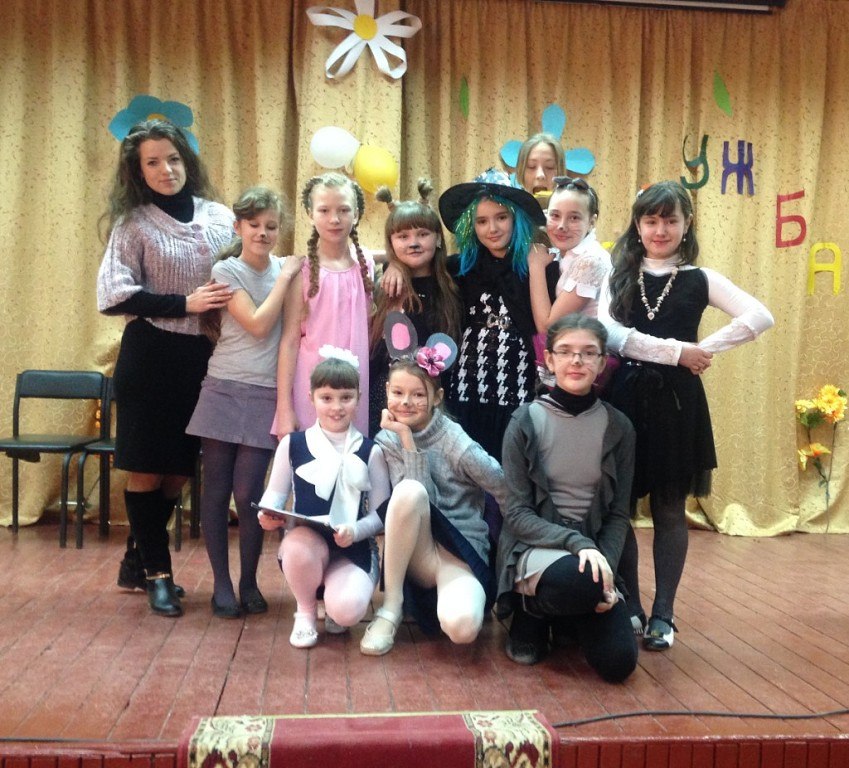 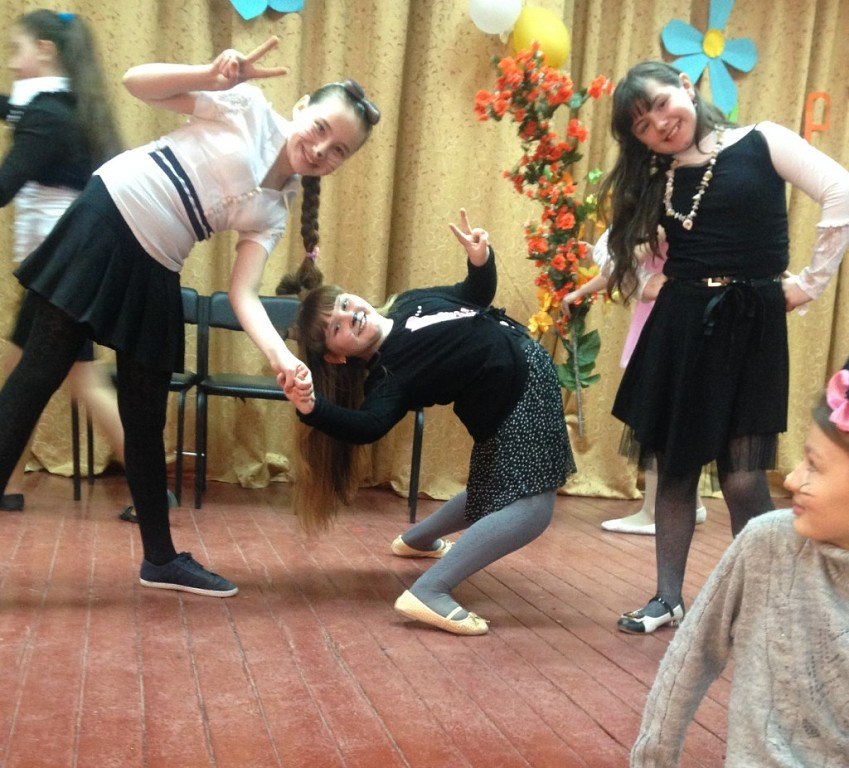 Дякуємо за увагу!
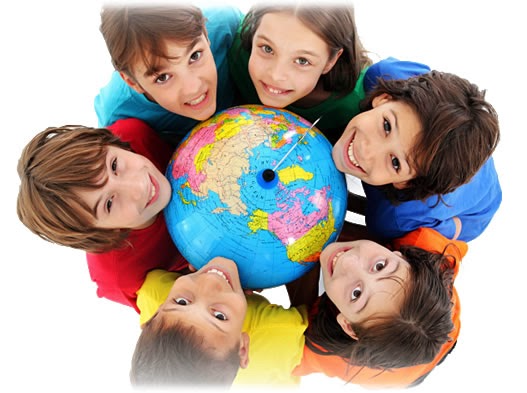